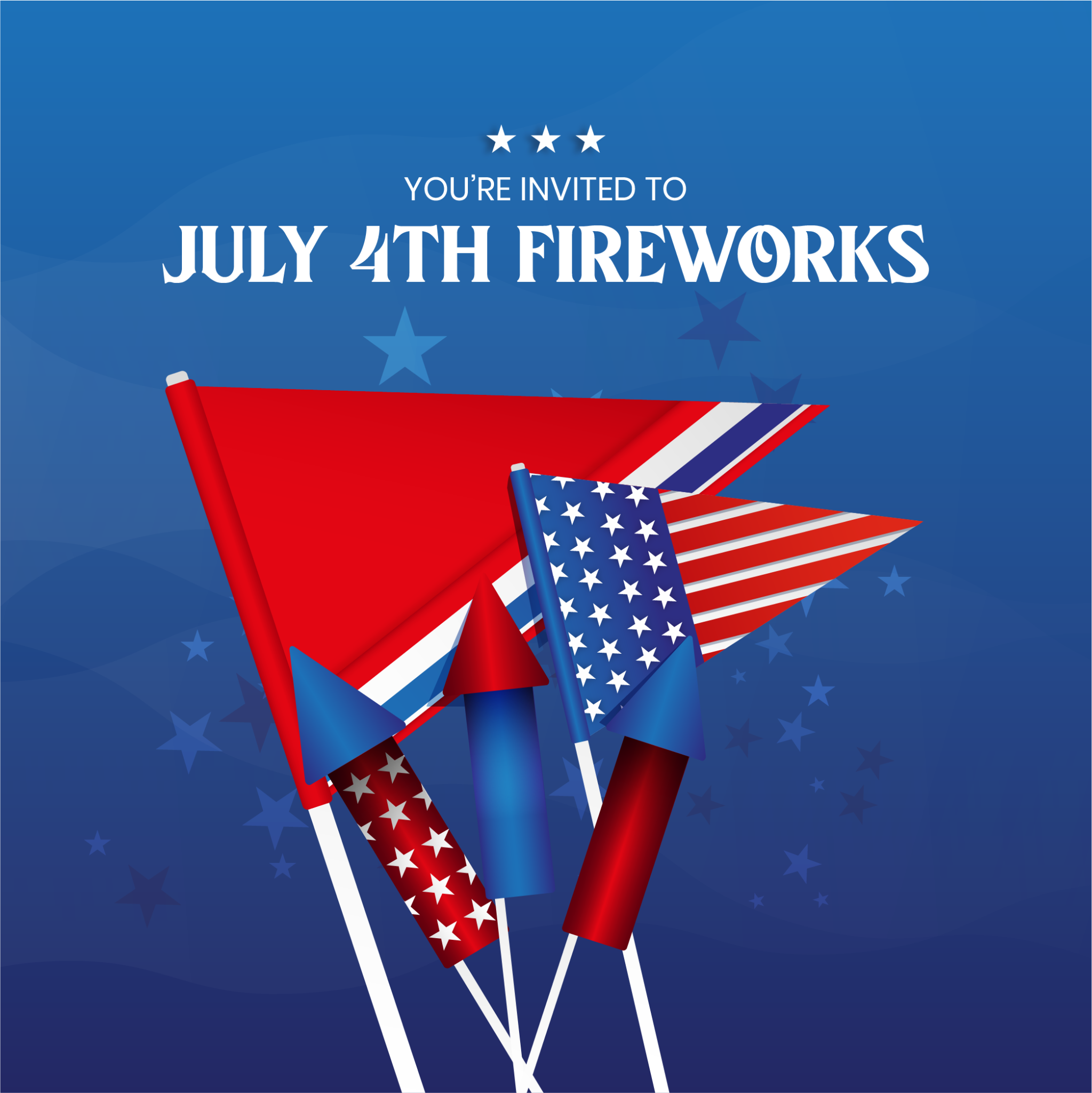 Saturday, July 4 at 7:30PM ET
1 Central Park West New York, New York
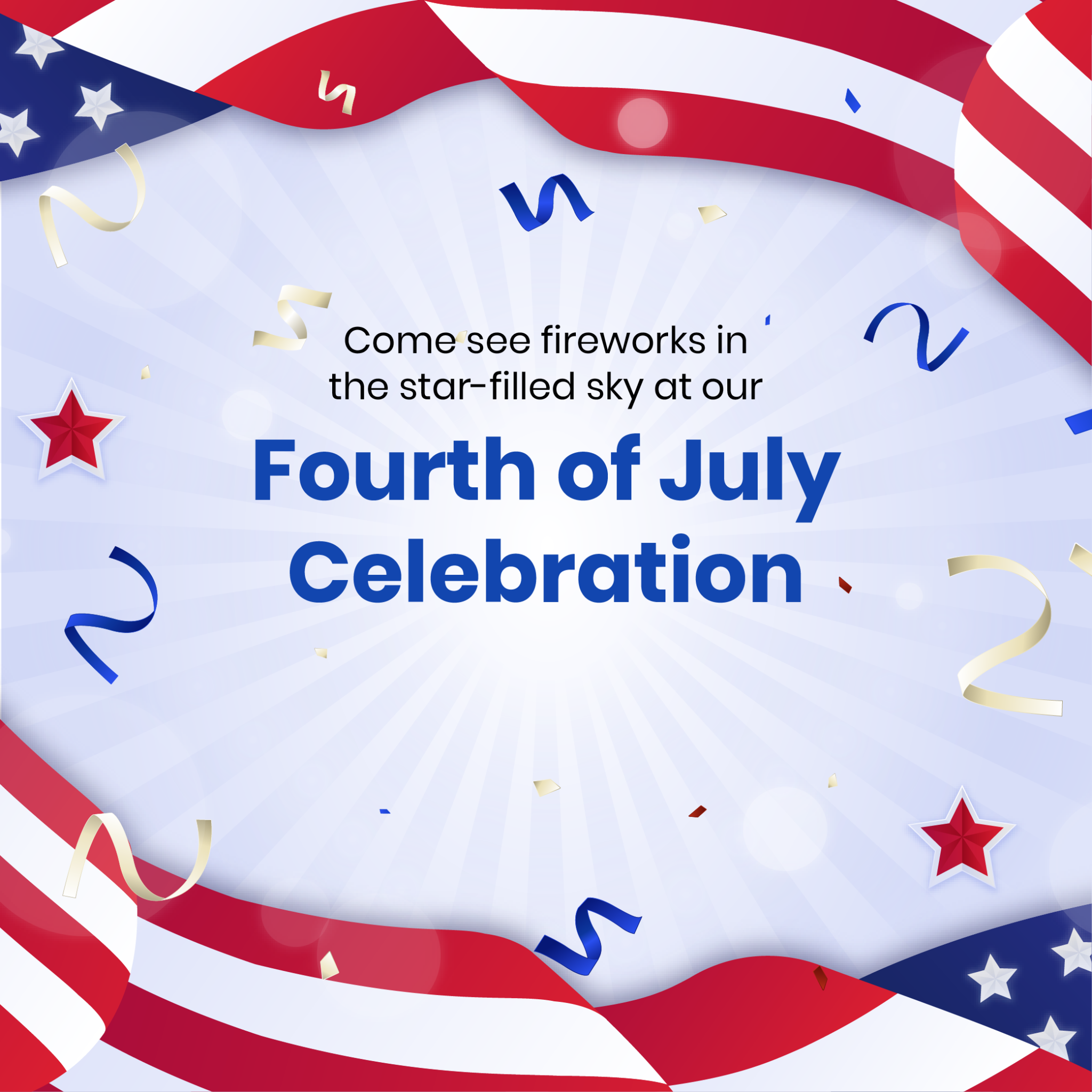 Saturday, July 4 at 7:30PM ET
1 Central Park West New York, New York
RSVP
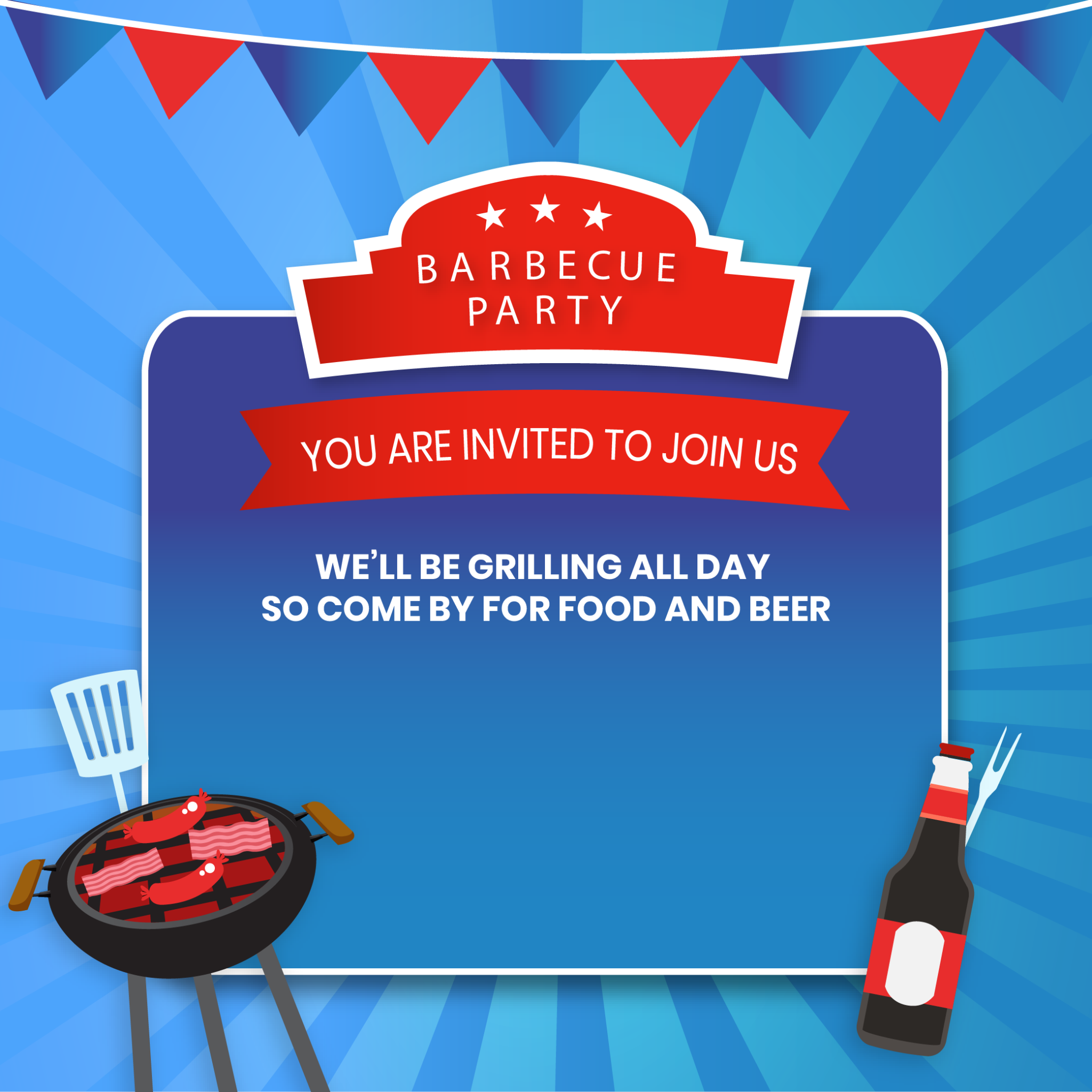 Saturday, July 4 at 7:30PM ET
1 Central Park West New York, New York
RSVP
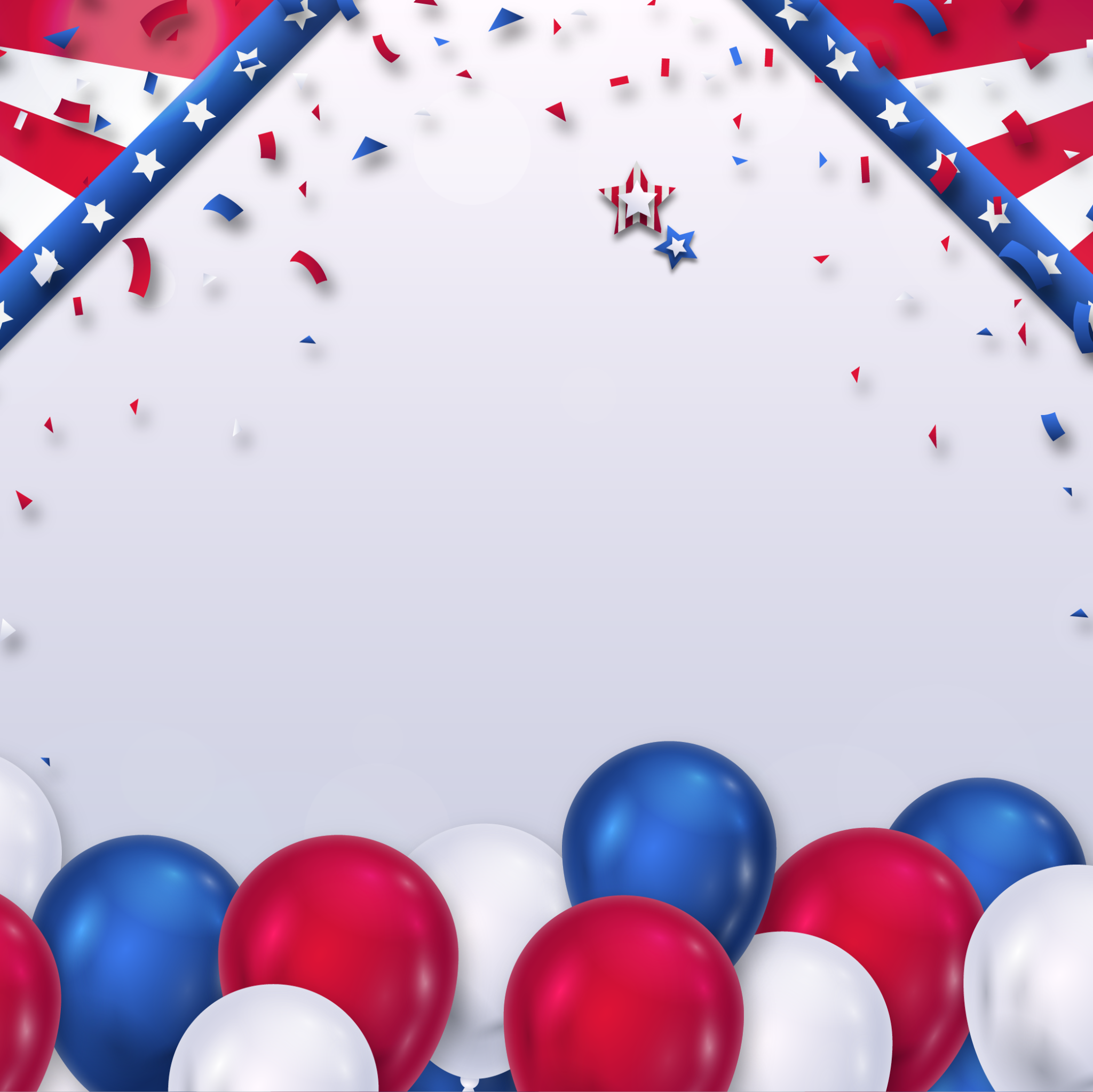 Join Us In
Celebrating our Freedom
Fourth of July Jubilee With Jones Band
Saturday, July 4 at 7:30PM ET
1 Central Park West New York,